اللون البنفسجي
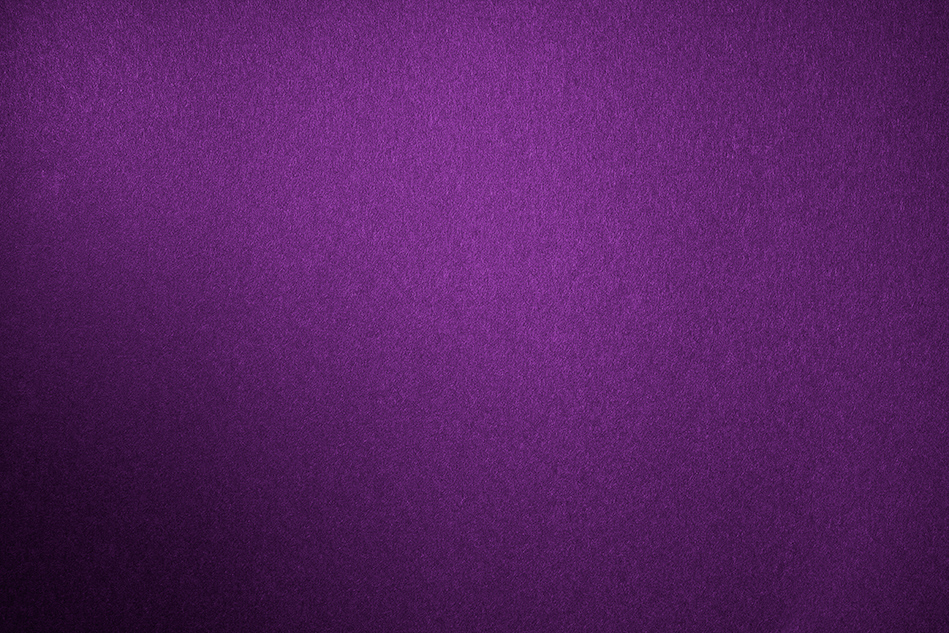 ينتج اللون البنفسجي عند مزج اللونين الأحمر و الأزرق معاَ
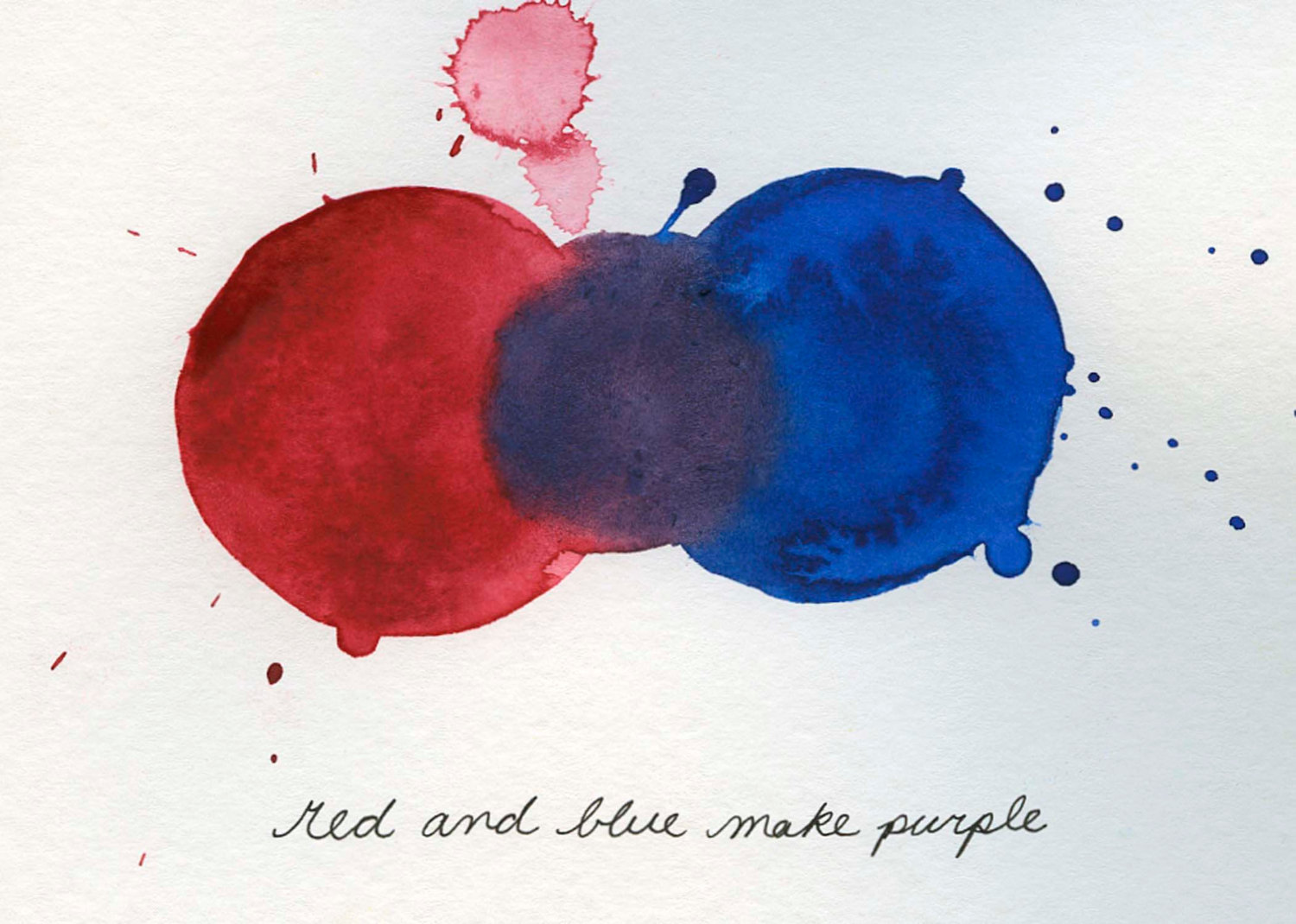 يوجد اللون البنفسجي في قوس قزح
الأزهار
الفراشة
الطيور-العصافير
الأسماك
حصى البان-إكليل الجبل
السوسنة السوداء
الباذنجان
البصل
الملفوف
يوجد جزر لونه بنفسجي
العنب
التين
الخوخ
التوت
Passion fruit فاكهة العشق
Mangosteen  فاكهة المنجوستين
تسلسل درجات اللون البنفسجي